Coniferen
Nederlandse & Latijnse naam
Abies nordmanniana 	, nordmanden
Abies procera ,	edele zilverspar
Araucaria araucana ,	 apenboom
Cedrus deodara ,	himalayaceder
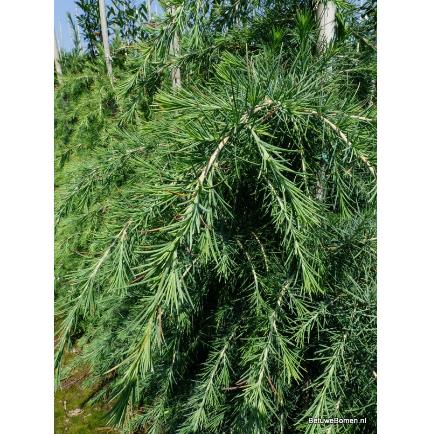 Chamaecyparis lawsoniana 	,	Californische cypres
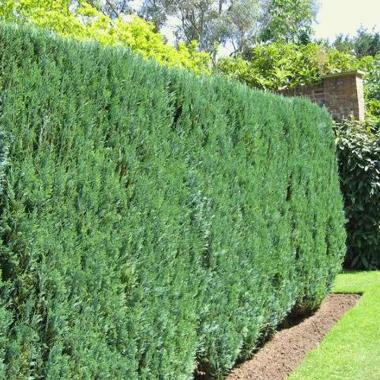 Chamaecyparis p. Nana Aureovariegata,Blauwe dwergconifer
Cupressocyparis leylandii ,	cypres
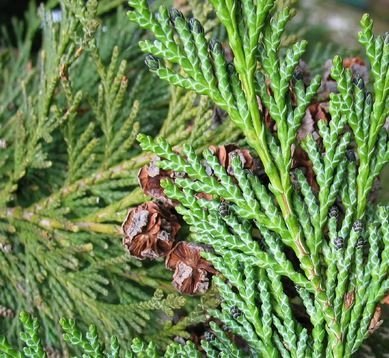 Juniperus Squamata Blue Carpet,kruip jeneverbes Blue Carpet
Juniperus horizontalis Prince of WalesKruip jeneverbes Prince of Wales
Larix kaempferi ,	Japanse lariks / lork
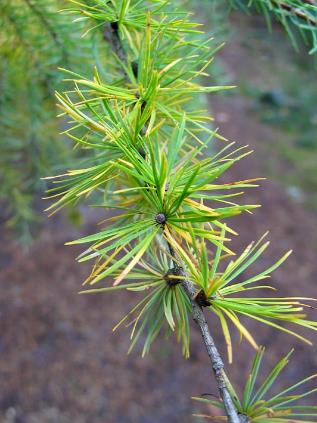 Picea abies ,	fijnspar / kerstboom
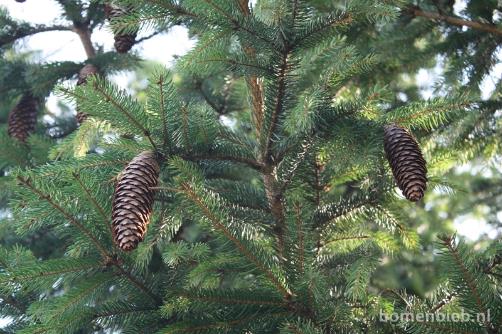 Picea omorika 	Servische spar
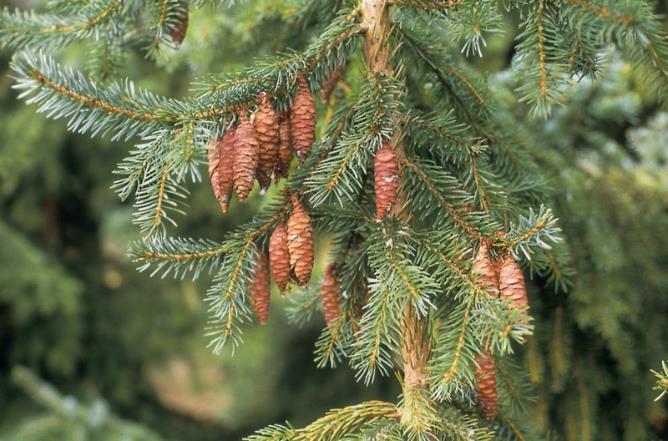 Picea Conica , dwerg kerstboom
Picea pungens glauca	,	blauwspar
Pinus mugo mughus ,	bergden
Sequoiadendron giganteum , mammoetboom
Taxus baccata David , David Taxus
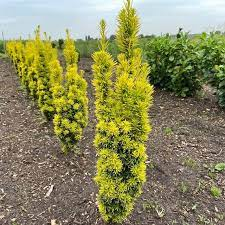 Taxus baccata ,	Taxus haag
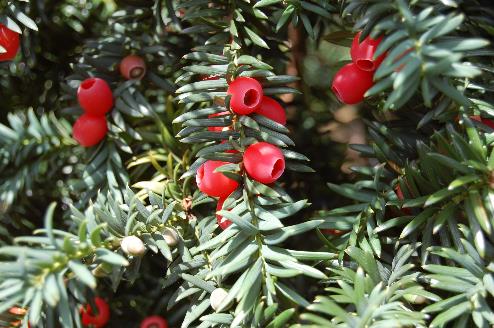 Taxus media Hillii , Hilli Taxus
Thuja Orientalis Aurea NanaDwerg Thuja
Thuja occidentalis Smaragdhaagconifeer Smaragd
Thuja occidentalis Brabant, haagconifeer Brabant
Thuja plicata 	, reuzenlevensboom
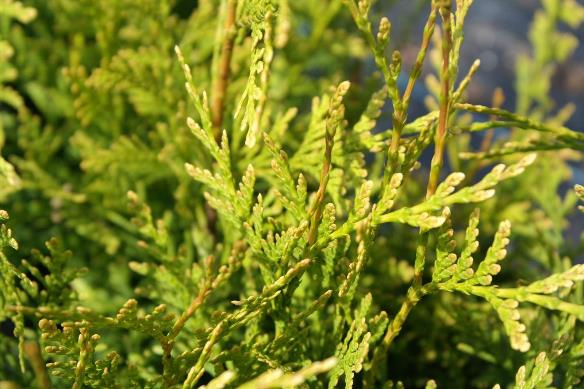 Thujopsis dolabrata 	, thujopsis
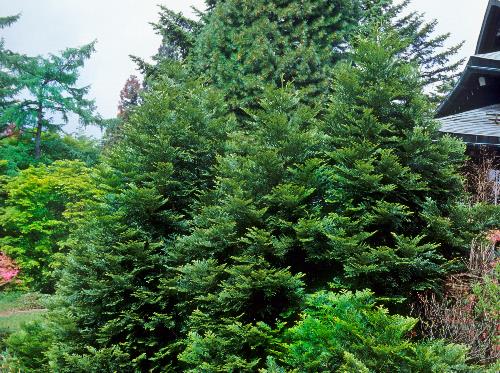 Tsuga canadensis ,	 Canadese hemlock spar
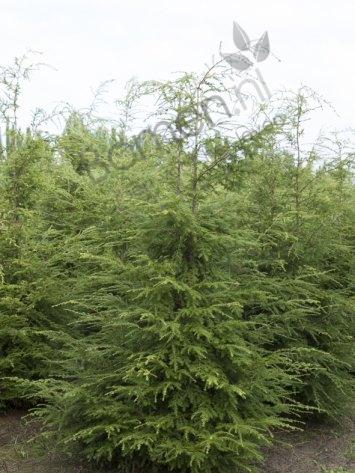